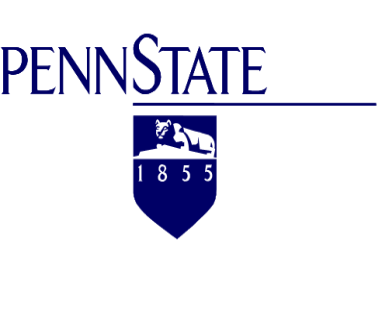 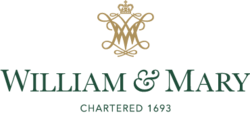 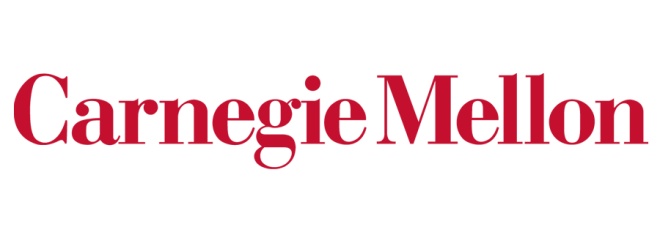 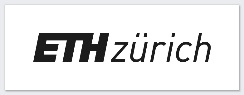 µC-States: Fine-grained GPU Datapath Power Management
Onur Kayıran, Adwait Jog, Ashutosh PattnaIk, Rachata Ausavarungnirun, Xulong Tang, Mahmut T. Kandemir, Gabriel H. Loh, Onur Mutlu, Chita R. Das
Executive Summary
The peak throughput and individual capabilities of the GPU cores are increasing
Lower and imbalanced utilization of datapath components

We identify two key problems:
Wastage of datapath resources and increased static power consumption
Performance degradation due to contention in memory hierarchy
Our Proposal - µC-States:
A fine-grained dynamic power- and clock-gating mechanism for the entire datapath based on queuing theory principles
Reduces static and dynamic power, improves performance
Big Cores vs. Small Cores
SLA & MM
Performance
Leakage power

SCAN & SSSP
Performance
Leakage power

BLK & SCP
Performance
Leakage power
Outline
Summary
Background
Motivation and Analysis
Our Proposal
Evaluation
Conclusions
Instruction Cache
Wavefront Scheduler
Wavefront Scheduler
Wavefront Scheduler
Wavefront Scheduler
Background
Dispatch Unit
Dispatch Unit
Dispatch Unit
Dispatch Unit
Register File
A High-End GPU Datapath
LD/ST
LD/ST
SP
SP
SP
SP
SP
SP
SP
SP
LD/ST
LD/ST
LD/ST
LD/ST
SP
SP
SP
SP
SP
SP
SP
SP
LD/ST
LD/ST
Per GPU core:
4 wavefront schedulers
64 shader processors
32 LD/ST units

Evaluation of larger GPU cores
LD/ST
SP
SP
SP
SP
LD/ST
SP
SP
SP
SP
LD/ST
LD/ST
LD/ST
LD/ST
SP
SP
SP
SP
SP
SP
SP
SP
LD/ST
LD/ST
LD/ST
LD/ST
SP
SP
SP
SP
SP
SP
SP
SP
LD/ST
LD/ST
LD/ST
LD/ST
SP
SP
SP
SP
SP
SP
SP
SP
LD/ST
LD/ST
SFU
SFU
LD/ST
LD/ST
SP
SP
SP
SP
SP
SP
SP
SP
LD/ST
LD/ST
LD/ST
LD/ST
SP
SP
SP
SP
SP
SP
SP
SP
LD/ST
LD/ST
Interconnect Network
Shared Memory/L1 Cache
SFU
SFU
Constant Cache
Texture Cache
SFU
SFU
SFU
SFU
[Speaker Notes: Give a high level description of how everything works: instruction cache and buffer, then goes to wf scheduler. Accesses the register file, goes to functional units (i.e., sp, sfu or ld/st depending on the type of instruction), goes through the interconnect to access L1 caches. Note that this figure depicts a single GPU core.
We evaluate large GPU cores unlike any previous academic papers]
IDOCSP
OCSP
OCEXSP
EXSP
Background
Wavefront
Scheduler
(SCH)
Fetch/Decode
(IFID)
IDOCSFU
OCSFU
OCEXSFU
EXSFU
Analyzing Core Bottlenecks
IDOCLDST
OCLDST
OCEXLDST
EXLDST
Execution Unit
Pipeline Register
Operand Collector
Pipeline Register
The datapath can be modeled as a simple queuing system
Component with the highest utilization is the bottleneck
Utilization Law [Jain, 1991]:
Utilization = Service time * Throughput
SP and SFU units have deterministic service times
LD/ST unit waits for response from the memory system
Used to calculate the component with highest utilization
Little’s Law [Little, OR 1961]: 
Number of jobs in the system = Arrival rate * Response time
Response time includes queuing delays
Used to estimate Response Time of memory instructions in LD/ST unit
Background
Power- and Clock-Gatıng
Power-gating reduces static power
Clock-gating reduces dynamic power

Power-gating leads to loss of data
Employ clock-gating for:
Instruction buffer, pipeline registers, register file banks, and LD/ST queue

Power-gating overheads
Wake-up delay: Time to power on a component
Break-even time: Shortest time to power-gate to compensate for the energy overhead
[Speaker Notes: Power gating has more potential power benefits

This slide can go to backups]
Outline
Summary
Background
Motivation and Analysis
Our Proposal
Evaluation
Conclusions
Motivation and Analysis
ALU and LDST Utilization w/ Real Experiments
NVIDIA K20 GPU
NVIDIA GTX 660 GPU
Low ALU utilization
High LD/ST unit utilization
[Speaker Notes: ALU utilization is very low
LDST utilization is typically on the high end]
Motivation and Analysis
Per-component Utilization W/ Simulation
Low ALU utilization
High LD/ST unit utilization
Potential bottlenecks
[Speaker Notes: 1- Real exp. And simulations follow the same trends – high LDST utilization, low ALU utilization
2- Bottleneck for SP or SFU instructions in apps with high ALU utilization is one of IFID, SCH, OCEX, or EX units.
3- Bottleneck for LDST heavy apps are either the memory pipeline or the memory system]
IDOCSP
OCSP
OCEXSP
EXSP
Motivation and Analysis
Wavefront
Scheduler
(SCH)
Fetch/Decode
(IFID)
IDOCSFU
OCSFU
OCEXSFU
EXSFU
Application Sensitivity to Datapath Components
IDOCLDST
OCLDST
OCEXLDST
EXLDST
Compute-intensive application
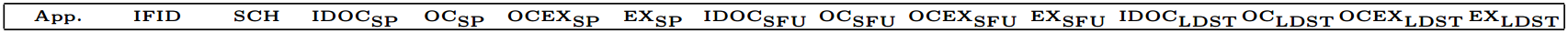 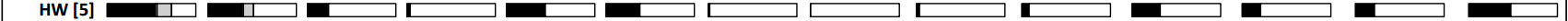 Execution Unit
Pipeline Register
Operand Collector
Pipeline Register
IDOCSP
OCSP
OCEXSP
EXSP
Motivation and Analysis
Wavefront
Scheduler
(SCH)
Fetch/Decode
(IFID)
IDOCSFU
OCSFU
OCEXSFU
EXSFU
Application Sensitivity to Datapath Components
IDOCLDST
OCLDST
OCEXLDST
EXLDST
Compute-intensive application
Halving the width of the red components -> No performance impact
Halving the width of all components -> 30% lower performance
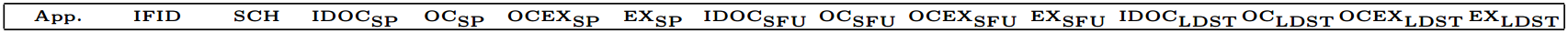 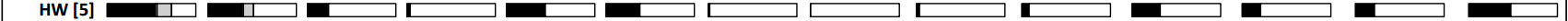 Execution Unit
Pipeline Register
Operand Collector
Pipeline Register
Many components are
critical for performance
IDOCSP
OCSP
OCEXSP
EXSP
Motivation and Analysis
Wavefront
Scheduler
(SCH)
Fetch/Decode
(IFID)
IDOCSFU
OCSFU
OCEXSFU
EXSFU
Application Sensitivity to Datapath Components
IDOCLDST
OCLDST
OCEXLDST
EXLDST
Application with LD/ST unit bottleneck
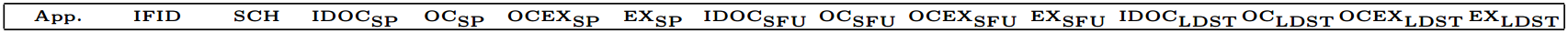 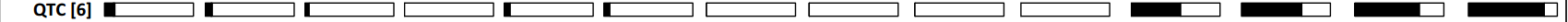 Execution Unit
Pipeline Register
Operand Collector
Pipeline Register
IDOCSP
OCSP
OCEXSP
EXSP
Motivation and Analysis
Wavefront
Scheduler
(SCH)
Fetch/Decode
(IFID)
IDOCSFU
OCSFU
OCEXSFU
EXSFU
Application Sensitivity to Datapath Components
IDOCLDST
OCLDST
OCEXLDST
EXLDST
Application with LD/ST unit bottleneck
Halving the width of the blue components -> No performance impact
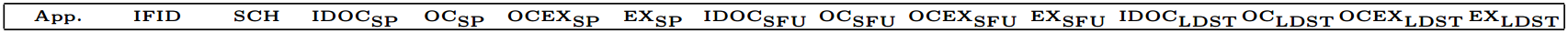 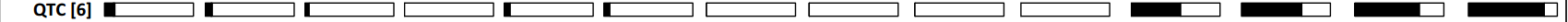 Execution Unit
Pipeline Register
Operand Collector
Pipeline Register
IDOCSP
OCSP
OCEXSP
EXSP
Motivation and Analysis
Wavefront
Scheduler
(SCH)
Fetch/Decode
(IFID)
IDOCSFU
OCSFU
OCEXSFU
EXSFU
Application Sensitivity to Datapath Components
IDOCLDST
OCLDST
OCEXLDST
EXLDST
Application with LD/ST unit bottleneck
Halving the width of the blue components -> No performance impact
Halving the width of the blue + red components -> 4% performance loss
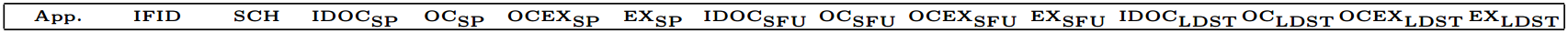 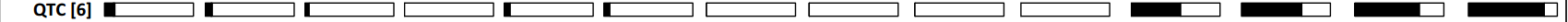 Execution Unit
Pipeline Register
Operand Collector
Pipeline Register
IDOCSP
OCSP
OCEXSP
EXSP
Motivation and Analysis
Wavefront
Scheduler
(SCH)
Fetch/Decode
(IFID)
IDOCSFU
OCSFU
OCEXSFU
EXSFU
Application Sensitivity to Datapath Components
IDOCLDST
OCLDST
OCEXLDST
EXLDST
Application with LD/ST unit bottleneck
Halving the width of the blue components -> No performance impact
Halving the width of the blue + red components -> 4% performance loss
Halving the width of the blue + red components + LD/ST unit -> 35% performance loss
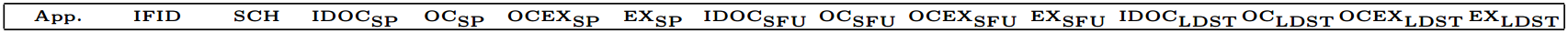 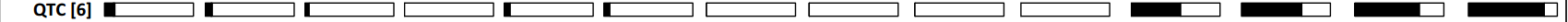 Execution Unit
Pipeline Register
Operand Collector
Pipeline Register
LD/ST unit is the bottleneck
IDOCSP
OCSP
OCEXSP
EXSP
Motivation and Analysis
Wavefront
Scheduler
(SCH)
Fetch/Decode
(IFID)
IDOCSFU
OCSFU
OCEXSFU
EXSFU
Application Sensitivity to Datapath Components
IDOCLDST
OCLDST
OCEXLDST
EXLDST
Application with memory system bottleneck
Similar to QTC, but it has very high memory response time
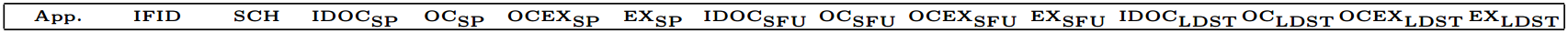 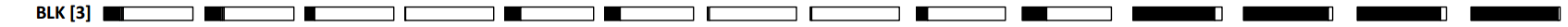 Execution Unit
Pipeline Register
Operand Collector
Pipeline Register
IDOCSP
OCSP
OCEXSP
EXSP
Motivation and Analysis
Wavefront
Scheduler
(SCH)
Fetch/Decode
(IFID)
IDOCSFU
OCSFU
OCEXSFU
EXSFU
Application Sensitivity to Datapath Components
IDOCLDST
OCLDST
OCEXLDST
EXLDST
Application with memory system bottleneck
Similar to QTC, but it has very high memory response time
Halving the width of LD/ST unit does not degrade performance
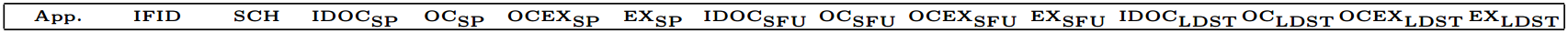 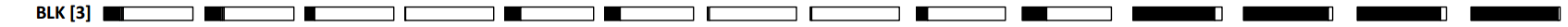 Execution Unit
Pipeline Register
Operand Collector
Pipeline Register
IDOCSP
OCSP
OCEXSP
EXSP
Motivation and Analysis
Wavefront
Scheduler
(SCH)
Fetch/Decode
(IFID)
IDOCSFU
OCSFU
OCEXSFU
EXSFU
Application Sensitivity to Datapath Components
IDOCLDST
OCLDST
OCEXLDST
EXLDST
Application with memory system bottleneck
Similar to QTC, but it has very high memory response time
Halving the width of LD/ST unit does not degrade performance
Halving the width of the wavefront scheduler -> 19% performance improvement
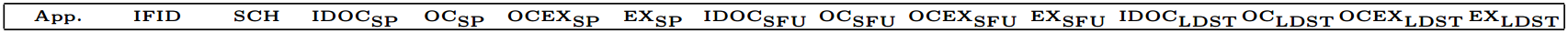 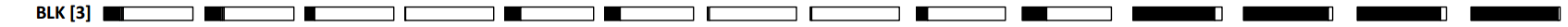 Execution Unit
Pipeline Register
Operand Collector
Pipeline Register
Memory system is the bottleneck,
not the LD/ST unit.
Higher issue width degrades performance!
Motivation and Analysis
Applications with Memory System Bottleneck
In memory-bound applications, performance degrades with the increase in L1 stalls
Time unit 1
Time unit 1
Time unit 2
Motivation and Analysis
time
time
Applications with Memory System Bottleneck
Wavefront 1
W1-R1
W1-R2
R1
Single issue width
Double issue width
Wavefront 2
Wavefront 1
W2-R1
W2-R2
R2
2 outstanding requests / unit time
Instruction latency = 1 time unit
3 outstanding requests / unit time
More contention
Instruction latency > 2 time units
The problem aggravates with divergent applications
When memory system is the bottleneck,
higher issue width might degrade performance!
[Speaker Notes: Assume that the memory bandwidth is limited, and can only serve two requests in one unit time.
Divergent app: more requests from the same wavefront]
Motivation and Analysis
Key Insights
Observation: Low ALU utilization, high LD/ST unit utilization

Compute-intensive applications: Bottleneck can be fetch/decode units, wavefronts schedulers, or execution units

Memory-intensive applications: Bottleneck can be the LD/ST unit, or the memory system

Applications with memory system bottleneck: Divergent applications can lose performance with high issue width
Outline
Summary
Background
Motivation and Analysis
Our Proposal
Evaluation
Conclusions
µC-States
Key Ideas
Goal:
To reduce the static and dynamic power of the GPU core pipeline
To maintain, and when possible improve performance

Power benefits:
Based on bottleneck analysis
Power- or clock-gates components that are not critical for performance
Employs clock-gating for components that hold execution state, or hold data for long periods

Performance benefits:
Reducing issue width when memory system is the bottleneck improves performance
Only half the width of each component is gated
IDOCSP
OCSP
OCEXSP
EXSP
P
C
C
C
Phase 1

Phase 2

Phase 3
µC-States
IFID
SCH
P
C
P
IDOCSFU
OCSFU
OCEXSFU
EXSFU
Algorithm Details
C
C
C
P
IDOCLDST
OCLDST
OCEXLDST
EXLDST
Periodically goes through three phases
First phase: Execution units and LD/ST unit
Power-gates execution units with low utilization
Clock-gates LD/ST units when memory response time (estimated by Little’s Law) is high
Second phase: Register file banks and pipeline registers
Compares the utilization of each component with its corresponding execute stage unit
If lower, they are not bottleneck, and can be gated-off
Third phase: Wavefront scheduler and fetch/decode units
Compares scheduler utilization to cumulative executive stage utilization
If lower, issue width is halved
If fetch/decode utilization is lower than scheduler’s, fetch/decode width is halved
C
C
C
C
Gating Controller
[Speaker Notes: Mention again that some units are clock gated and some units are power gated.]
µC-States
More in the Paper
Employed at coarse time granularity

Not sensitive to overheads related to entering or exiting power-gating states

Independent of the underlying wavefront scheduler

Issue width sizing is fundamentally different than thread-level parallelism management
Comparison to CCWS [Rogers+, MICRO 2012]
Outline
Summary
Background
Motivation and Analysis
Our Proposal
Evaluation
Conclusions
Evaluation Methodology
We simulate the baseline architecture using a modified version of GPGPU-Sim v3.2.2 that allows larger GPU cores

GPU-Wattch
Reports dynamic power
Area calculations for static power
Conservative assumption of non-core components, such as the memory subsystem and DRAM, to contribute to 40% of static power

Baseline architecture
16 Shader Cores, SIMT Width = 32 × 4
36K Registers, 16kB L1 cache, 48kB shared memory
GTO wavefront scheduler
6 shared GDDR5 MCs
Results Summary
Power Savings
All components are half-width
16% static power savings
7% dynamic power savings
11% total power savings for the chip
Results Summary
Performance
All components are half-width
10% performance improvement over C_HALF
2% performance improvement over the baseline
9% performance improvement for applications with memory system bottleneck
Results Summary
Heterogeneous-Core GPUs
A system with 8 small and 8 big cores

Performs better than 16 small cores
Performs as good as 16 big cores
Has smaller power consumption and area than the 16-core system
Outline
Summary
Background
Motivation and Analysis
Our Proposal
Evaluation
Conclusions
Conclusions
Many GPU datapath components are heavily underutilized

More resources in a GPU core can sometimes degrade performance because of contention in the memory system

µC-States minimizes power consumption by turning off datapath components that are not performance bottlenecks, and improves performance for applications with memory system bottleneck

Our analysis could be useful in guiding scheduling and design decisions in a heterogeneous-core GPU with both small and big cores

Our analysis and proposal can be useful for developing other new analyses and optimization techniques for more efficient GPU and heterogeneous architectures
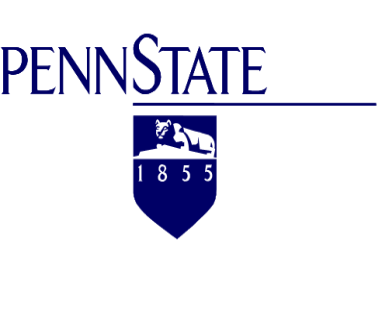 Thanks!
Questions?
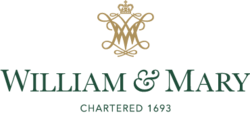 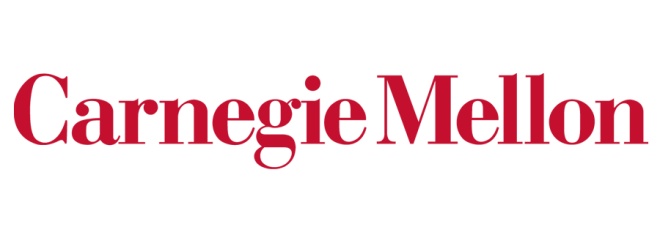 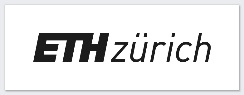 µC-States: Fine-grained GPU Datapath Power Management
Onur Kayıran, Adwait Jog, Ashutosh PattnaIk, Rachata Ausavarungnirun, Xulong Tang, Mahmut T. Kandemir, Gabriel H. Loh, Onur Mutlu, Chita R. Das
Results Summary
More In the PAPER
Dynamic adaptation of µC-States to changes in application behavior

Fraction of time that various components are power- or clock-gated

Distribution of static power savings across different components

Power comparison to GPU-Wattch

Sensitivity to TLP-enhancing resources
Backup
Additional Results
Average Time the Units are on
Additional Results
Savings Breakdown
Disclaimer & Attribution
The information presented in this document is for informational purposes only and may contain technical inaccuracies, omissions and typographical errors.
The information contained herein is subject to change and may be rendered inaccurate for many reasons, including but not limited to product and roadmap changes, component and motherboard version changes, new model and/or product releases, product differences between differing manufacturers, software changes, BIOS flashes, firmware upgrades, or the like. AMD assumes no obligation to update or otherwise correct or revise this information. However, AMD reserves the right to revise this information and to make changes from time to time to the content hereof without obligation of AMD to notify any person of such revisions or changes.
AMD MAKES NO REPRESENTATIONS OR WARRANTIES WITH RESPECT TO THE CONTENTS HEREOF AND ASSUMES NO RESPONSIBILITY FOR ANY INACCURACIES, ERRORS OR OMISSIONS THAT MAY APPEAR IN THIS INFORMATION.
AMD SPECIFICALLY DISCLAIMS ANY IMPLIED WARRANTIES OF MERCHANTABILITY OR FITNESS FOR ANY PARTICULAR PURPOSE. IN NO EVENT WILL AMD BE LIABLE TO ANY PERSON FOR ANY DIRECT, INDIRECT, SPECIAL OR OTHER CONSEQUENTIAL DAMAGES ARISING FROM THE USE OF ANY INFORMATION CONTAINED HEREIN, EVEN IF AMD IS EXPRESSLY ADVISED OF THE POSSIBILITY OF SUCH DAMAGES.

ATTRIBUTION
© 2013 Advanced Micro Devices, Inc. All rights reserved. AMD, the AMD Arrow logo and combinations thereof are trademarks of Advanced Micro Devices, Inc. in the United States and/or other jurisdictions.  SPEC  is a registered trademark of the Standard Performance Evaluation Corporation (SPEC). Other names are for informational purposes only and may be trademarks of their respective owners.